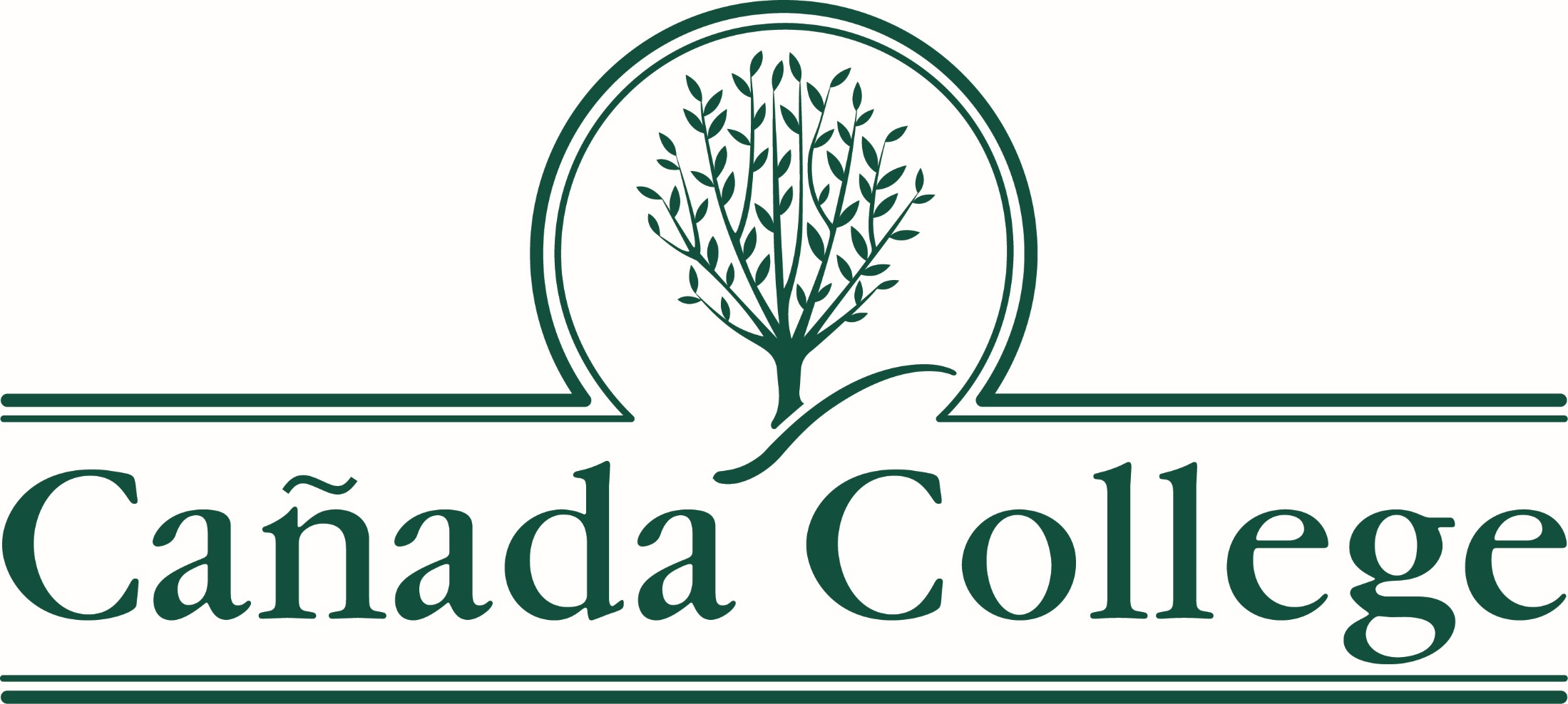 Science and Technology Division Meeting, August 20, 2020
Science and Technology Division Meeting Agenda
1.	Welcome and Introductions
2.	Breakout session
3.	Division Updates
4.	STEM Center update
5.	Spark Point presentation
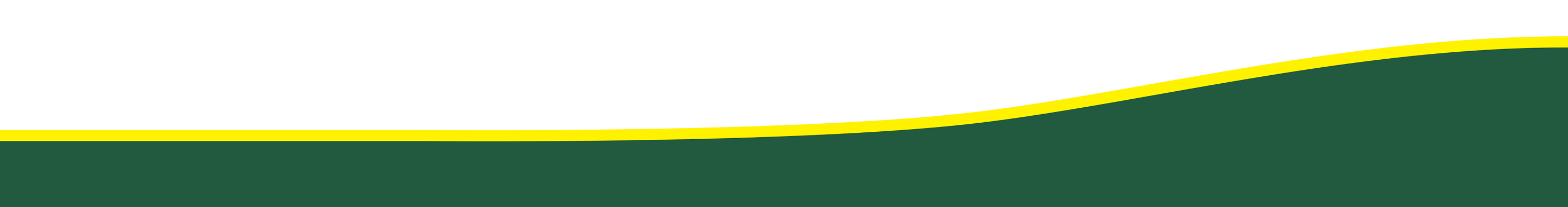 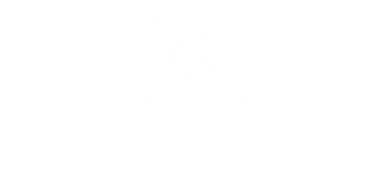 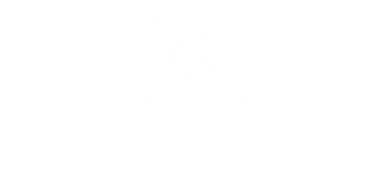 Breakout Session
How did you spend your time away from campus?
What are you excited about going into the new year?
What are you worried about?
What can we do the help students feel connected to the college?
What can we do to help you feel connected to the college/each other?
What support do you need from the dean/division office?
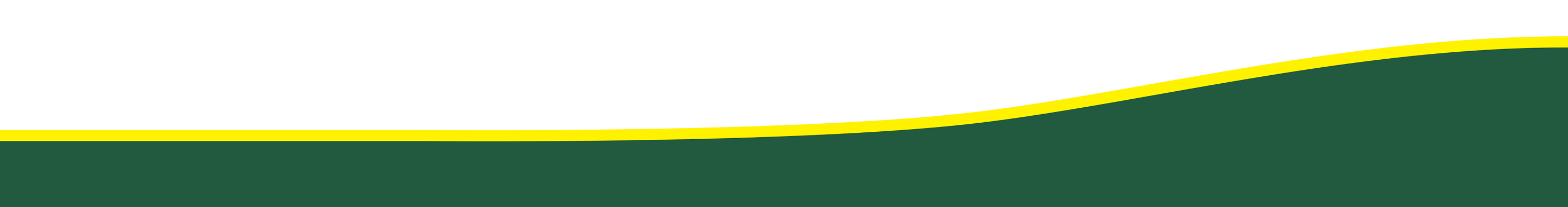 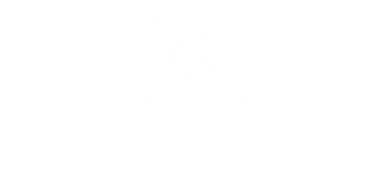 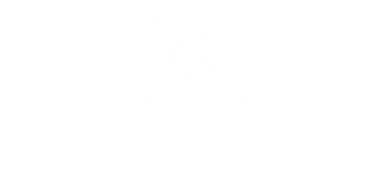 DE Addendum
Spring 2021 online courses will require a DE addendum
Proposal deadlines- https://canadacollege.edu/curriculum-committee/proposal-submission-deadlines.php
DE Addendum Resources
Video recording: https://canadacollege.edu/curriculum-committee/distanceeducation_training.php
Google Slide Deck (with links to resources): https://drive.google.com/file/d/1zoXhV9s8qP3OfVLAIn_-pwfXv9ksSmer/view?usp=sharing
Additional DE guidance: https://canadacollege.edu/curriculum-committee/distanceeducation.php
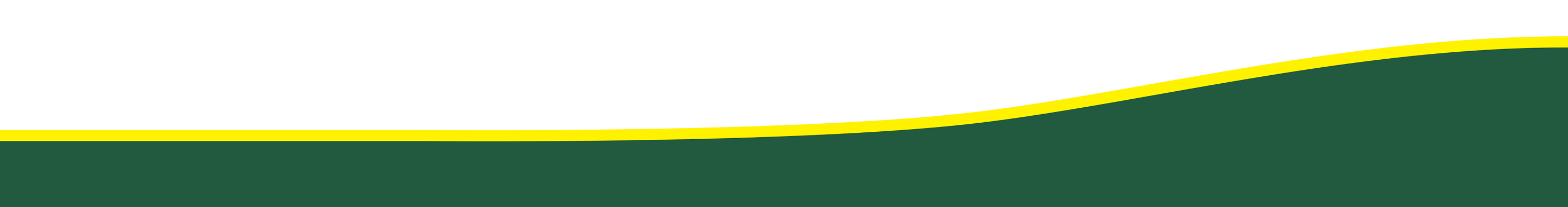 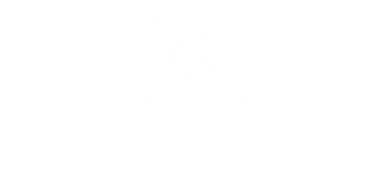 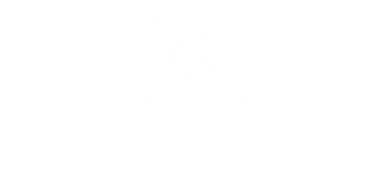 Access to Campus
Record lessons, prepare materials, etc.
Please fill in the smartsheet
Campus Access Request Form: 
https://app.smartsheet.com/b/form/9b802e762f964a169bfbf6011ccb90b6
Health symptoms checklist
Starting September 8th will need to complete health symptoms checklist everyday
If the form is not completed, then you will not be allowed on campus.
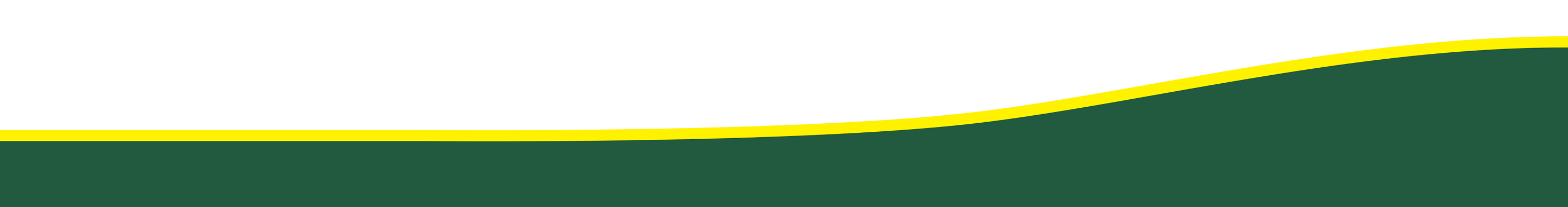 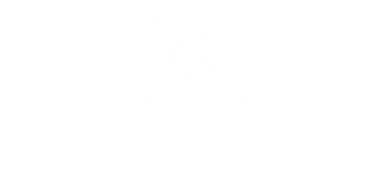 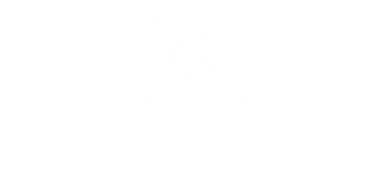 Evaluation Committee
Tenure-track faculty will be evaluated in the Fall
Tenured faculty and adjunct faculty will not be evaluated in the Fall
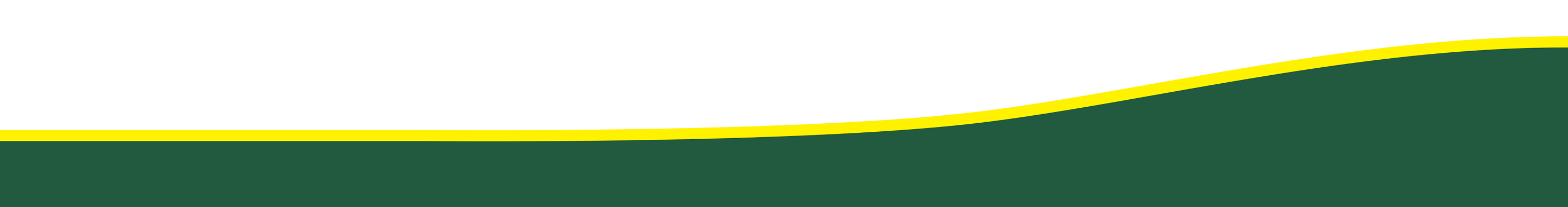 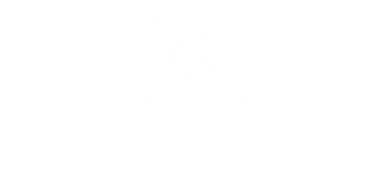 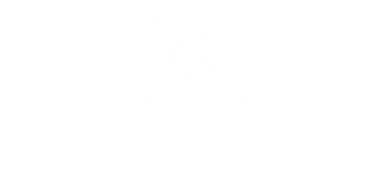 Participatory Governance Committee Representation
Planning and  Budgeting Council
Academic Senate
Curriculum Committee (a subcommittee of Academic Senate)
Technology Committee
Distance Education Advisory Committee
Honors Transfer Program Advisory Committee
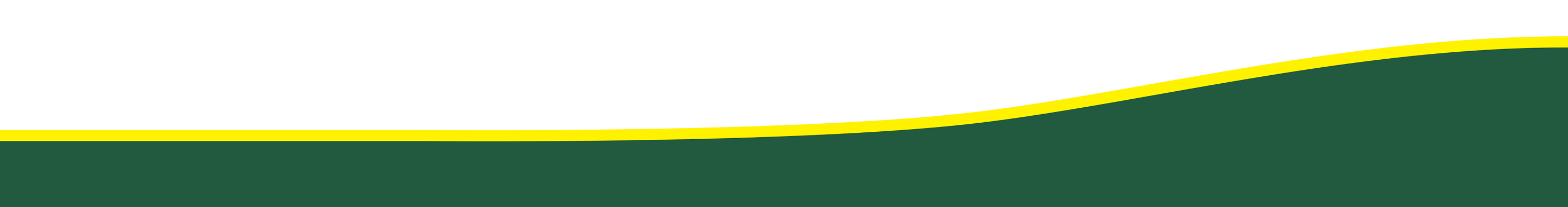 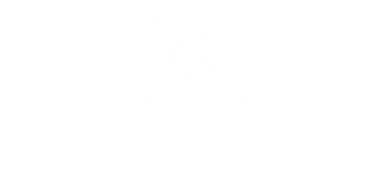 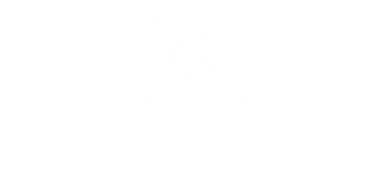 Important Dates
September 1st -Add/Drop date for semester length classes 
The Office of Admissions and Records will be open Monday through Thursday, 8AM to 7PM during Late Registration
September 7th-Drop without a W
November 17th- Last day to withdraw from semester length course with a “W”
December 12th-Last day of instruction
January 5-Grades and Positive Attendance due at 4 PM
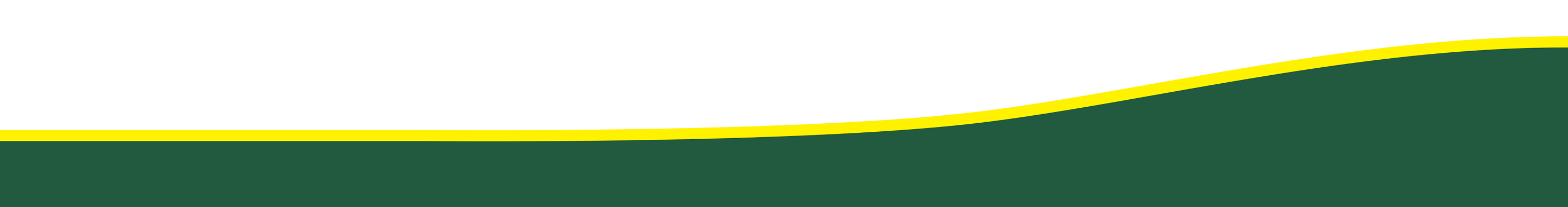 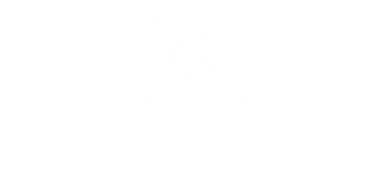 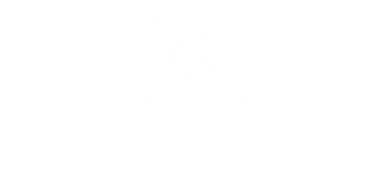